AUSTRIA
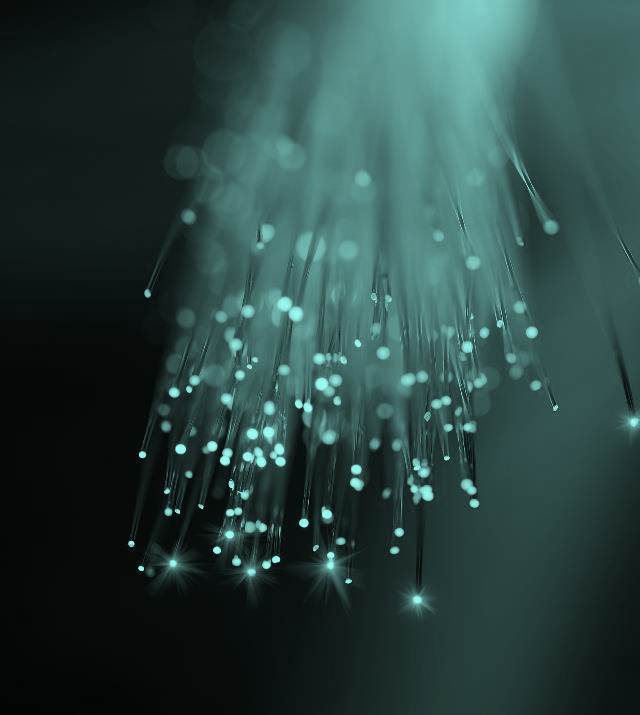 Porting Information - Germany
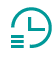 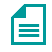 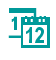 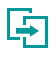 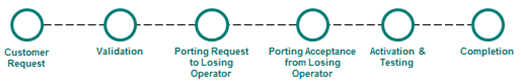 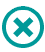 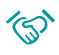 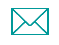